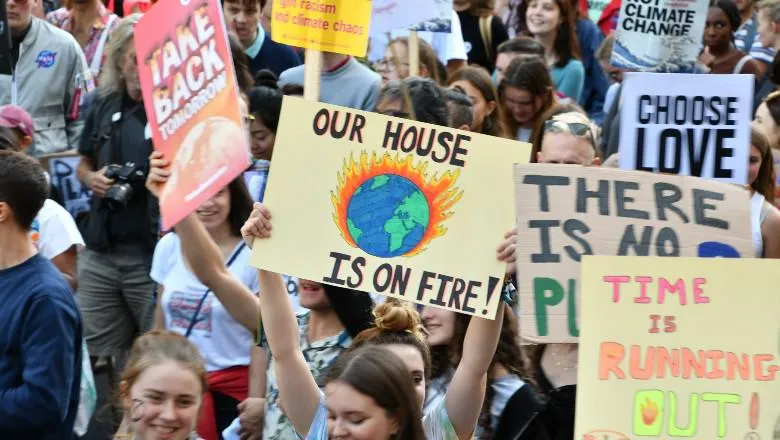 Item 4: Outcome of recent capacity-building workshops

(12 December 2023 & 
23 January 2024)
Paul VareAcademic Advisor to UNECE Steering Committee on ESD
Chair of National Association for Environmental Education, UK 
 UNECE Steering Committee on Education for Sustainable Development 
Nineteenth meeting 
Geneva, 29, 30 and 31 May 2024
Workshop 1
We introduced the revised reporting format 
Issues with reporting were discussed with examples from completed NIRs
We worked in groups to discuss the ‘four strands’
Some key points from former reports:
Start early – be sure you have the latest version of the format
Be concise – avoid unnecessary detail  
Explain why you are leaving a question unanswered 
Complete the appendices
Don’t forget ISCED Levels 4 and 5 (TVET)
Think beyond ‘environmental’ examples
Involve a wide range of stakeholders… but…
…if you share questions, always explain and discuss them
Issues related to the Four Priority Areas (The 4 Strands)
Strand 1: Quality education and ESD
Refer to earlier questions (sub-indicators 1.2.3; 1.2.4; 2.4.3); there is no need to repeat the information 
Check to see if ESD is included in measures of ‘what makes good quality education’ 
Are those who inspect education trained in ESD? 

Q. Who are education quality professionals…? (see next slide)
Quality education professionals are…
…those people who oversee quality enhancement and assurance, setting of professional standards, setting learner or teacher competences, certification of centres, organisations or programmes. 

They work in formal and non-formal settings and are trained to recognise good practice, support educational change and ensure equal opportunities across the educational systems – but may not have encountered ESD.
Strand 2: Whole-institutional approach (WIA)
Refer to earlier questions (sub-indicators 2.3.1 (a) & (b); 2.3.2); there is no need to repeat the information 
If whole school approaches are assessed for quality, that may be covered by Strand 1 
Include non-formal education – the Ministry of Environment may have more information on this than the Ministry of Education.
Strand 3: Digital education, ICT and ESD
Refer to earlier questions (sub-indicators 2.5.4; 4.1.3); there is no need to repeat the information
S3.4 refers to the issue of ‘fake news’ (misinformation); this should include issues such as ‘deep fakes’ and artificial intelligence (AI).
Strand 4: Entrepreneurship, employment, innovation and ESD
Refer to earlier questions (sub-indicators 2.5.2; 2.5.3; 2.5.5; 2.5.6); there is no need to repeat the information
Look for examples where ESD and entrepreneurship are combined or where they overlap
Issue: How to select best approaches to include in the report…

See Most Significant Changes technique in Guidelines document.
Workshop 2
We focused on stakeholder engagement 

We shared examples from around the region
We worked in groups to discuss:
Identifying stakeholders
Different roles of stakeholders
Working with stakeholders
Examples of good practice in stakeholder engagement in ESD reporting
Germany
Greece
Kyrgyzstan
Montenegro
Netherlands
Carpathian Convention
Thank you for your presentations 
Context: ESD 2030-Implementation Structures Germany
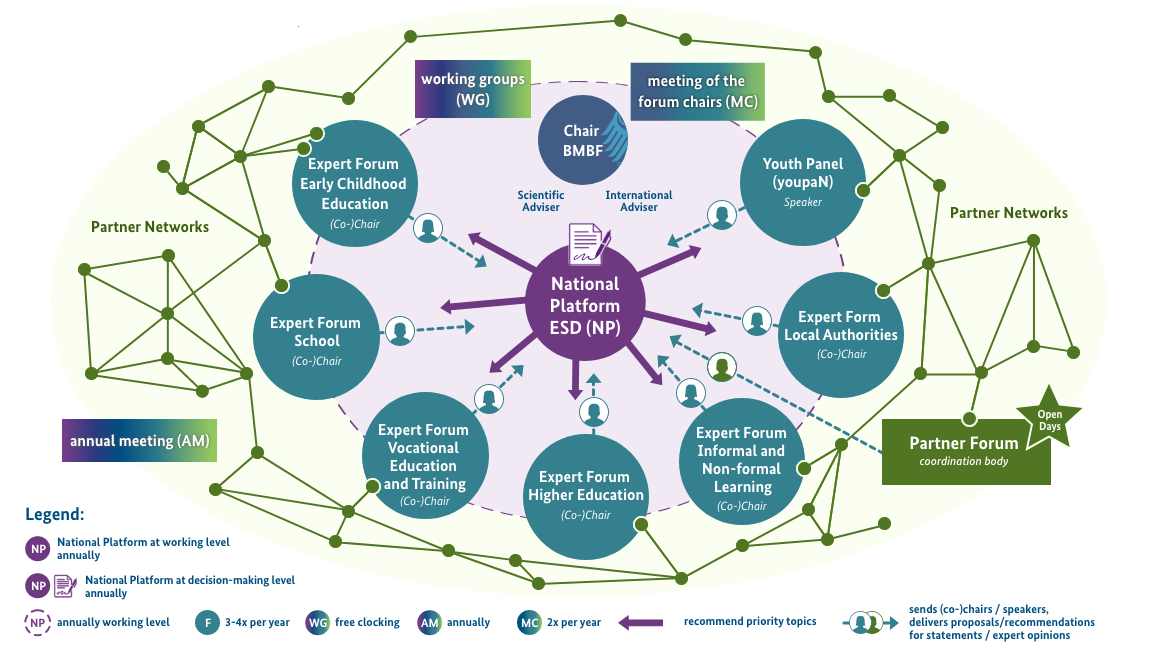 Some issues arising from stakeholder engagement examples
It takes time… especially to build trust
The reporting format has become more detailed; only introduce relevant questions or sections
Managing the numbers of stakeholders can be daunting (they want to work with you because you’re the Government!)
Break down the main forum into sub-groups to manage different sectors and phases of education.
The wisdom of Group 1
Start with an initial mapping exercise
Establish specific procedures with relevant ministries so that this is transparent
Relevant work may not always be labelled ‘ESD’ or ‘environmental’
Collaboration is complicated – know the background history 
Research: makes ESD visible and useful for evaluation.
Wise words from Group 2
Groups can help with data collection
Be sure to include under-represented groups 
Consider geographical coverage
Beware of ‘self-reporting’ by groups; look for external evaluations
Involve existing ESD networks to avoid duplicating efforts.
More intelligence from Group 3
Establish a forum with different sub-groups (e.g. Italy and Germany)
Work on inter-ministerial collaboration (e.g. expert or informal level)
Do not forget the private sector!
Be flexible: allocate work to smaller groups to get things done; make bigger groups to overcome clashes.
Italy: National Forum for sustainable development  - Structure
WG
Planet
Processes
Collaborations
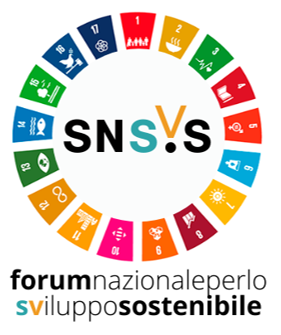 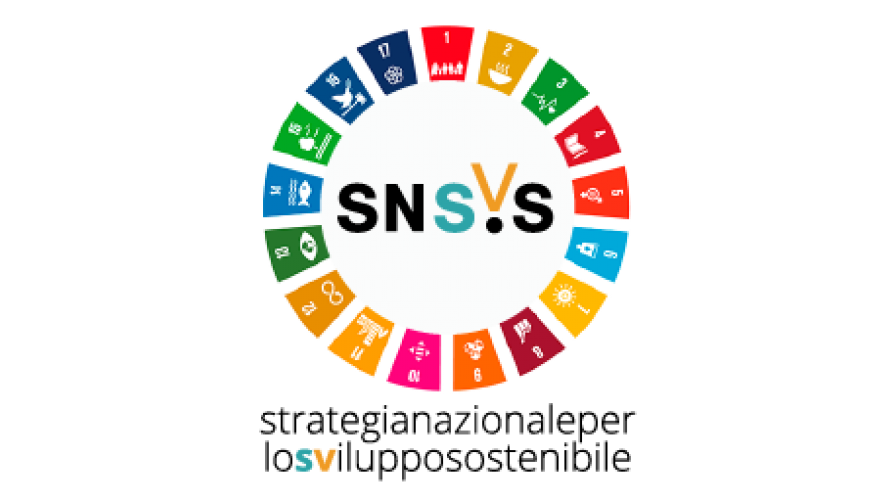 WG Prosperity
Nomina
Partecipa
Convoca
WG
People
Coordination Group
Steering Committee
Technical Support
WG
Peace
Innovative Partnerships and co-design
Universities
WG Youth
Institutional Collaboration (at international, national  regional ad local level)
Regional Fora
Policy Coherence
WG Culture for sustainability
Tools
Organization and procedures
(Regulation)
Information Platform
Events by the Forum
Events by territorial institutions
High level Political Forum
National Conference on Sustainable Development
Forum Composition
Member organisations actively participate in the Forum and animate 6 Working Groups.
The Coordination Group is composed of the coordinators of the Working Groups, as well as of representatives of main network organisations (for widest representativeness)
WG Prosperity
34
The Forum is composed of wide-ranging and heterogeneous voices representing the different realities of the Country – i.e., networks and associations from the voluntary and environmental sectors, youth, academia, as well as organisations from the world of labour, social economy, and small and medium- sized enterprises.
WG Planet
64
WG Culture for sustainability
68
29
WG Peace
17
WG People
Youth Representatives from other groups
WG Youth
And finally…
There is no perfect way to complete the reporting format but there is a wrong way… which is to not complete it.


Involving stakeholders can look like hard work – but they can help with the reporting task – and they will make your report brilliant! 

Good luck!
Questions?
Thank you!
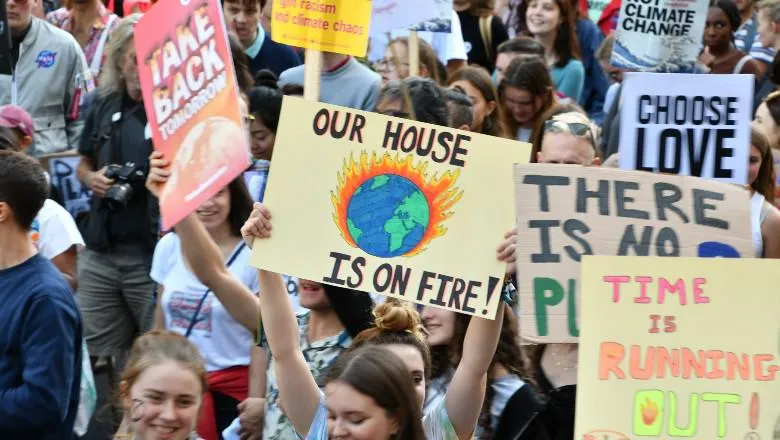 Agenda Item 5: 

The UNECE ESD Reporting Format & 
Guidelines document
Paul VareAcademic Advisor to UNECE Steering Committee on ESD
Chair of National Association for Environmental Education, UK 
 UNECE Steering Committee on Education for Sustainable Development 
Nineteenth meeting 
Geneva, 29, 30 and 31 May 2024
About the reporting format
This is not a competition
The aim is to learn from each other (Share your challenges too! If we report perfection, we have nothing to learn)
The reporting format is a questionnaire in 3 parts:
Part 1: The same format (with some changes) – we need your newest information
Part 2: The four priority strands
Part 3: A summary checklist of tick-boxes